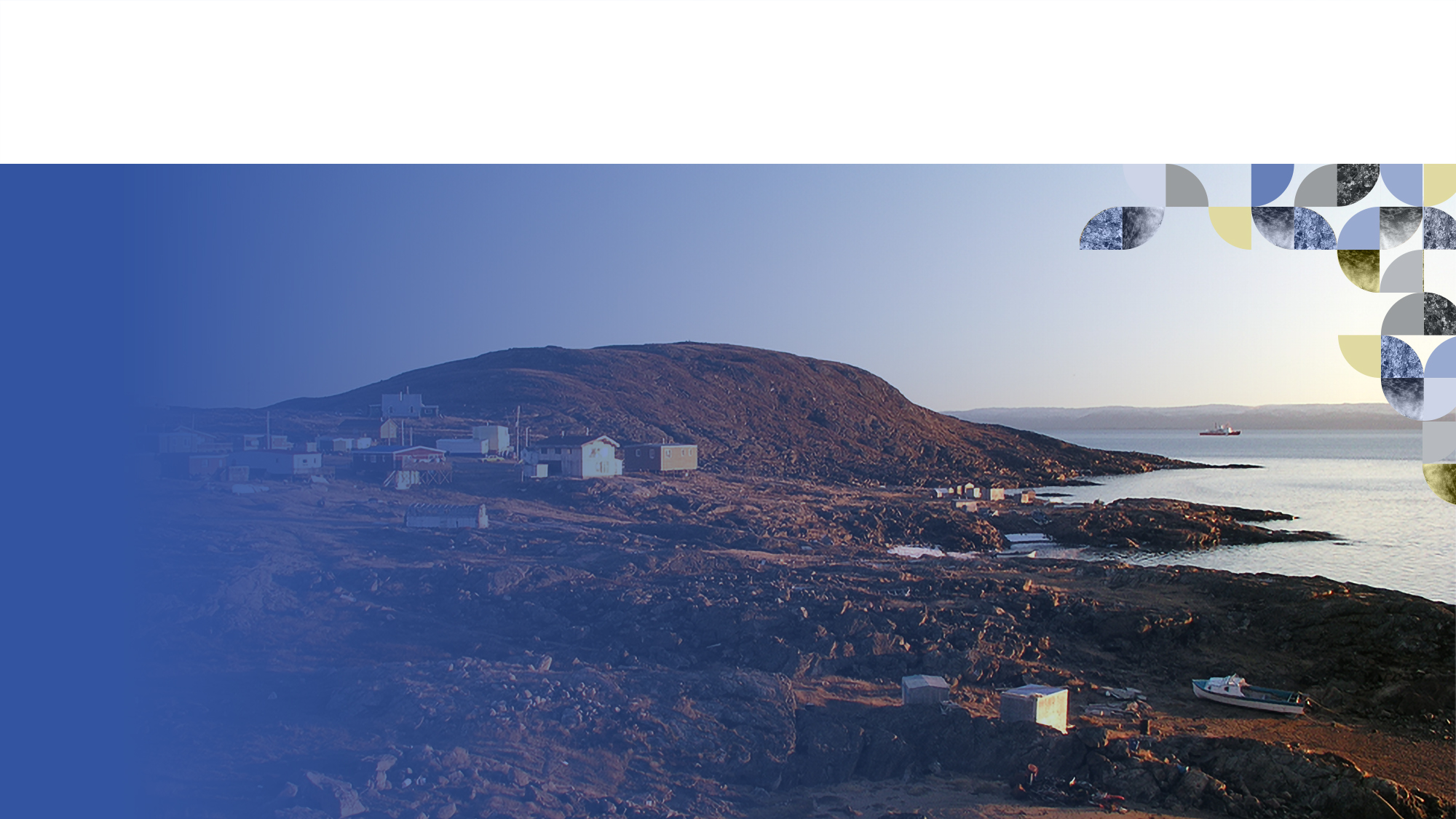 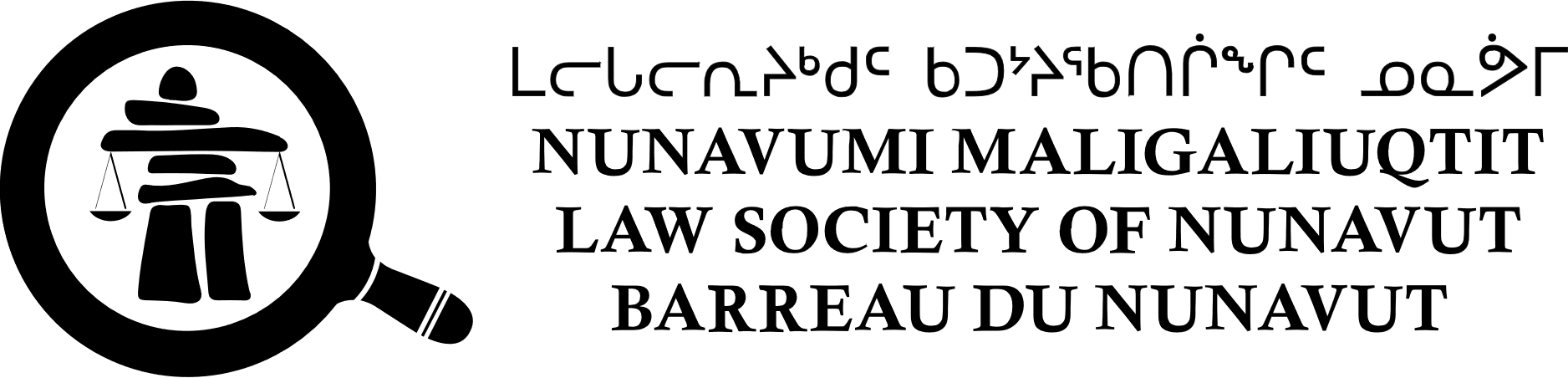 2024-25 AGMPresident’s Report
Mandate of the LSN
The Law Society is responsible for governing the legal profession in the public interest according to Nunavut law and the Law Society’s rules, regulations, guidelines and its Code of Conduct.

It is our responsibility to ensure that the people of Nunavut are served by lawyers who meet high standards of competence, learning and professional conduct;  and, to uphold the independence, integrity and honour of the legal profession. 

We believe that the Public is well served by a legal profession that is independent, responsible, and responsive to the needs of the public it serves.
Growing the Bar
As of March 31, 2025, there were 74 active resident members, including a number of lawyers from the Nunavut Law Program.
The average resident bar in the last ten years has been 76 members.In comparison to the non-resident bar:
2014 – 192 active non-resident members. 
2024 – 263 active non-resident lawyers.
AN increase of roughly 37% from 2014.
Special Meeting
February 2024
CPLED & Bar Admissions Process
ACTION ITEM: Develop discussion topics for meeting with the CEO of CPLED to include Nunavut's approach to the exam including Nunavut bar members' advice on the grading scheme to ensure student success.
Shortly after the Feb. Special Meeting, the LSN hired Lana Walker to develop and implement a Remedial Process Action Plan as an option for individuals who would have registered/attempted CPLED.
Priority: implementation of the Remedial Process Action Plan which was supported by CPLED’ s CEO and the CPLED Board. The implementation was successful due to the invaluable contributions offered by senior members of the resident bar also acting as mentors.
Ongoing discussions with CPLED to provide a more Nunavut-specific approach in line with other jurisdictions.
Special MeetingCon’t
ACTION ITEM: Request results of CPLED for students in order to address the competency of the student through a holistic approach.
Results were shared with consent from the students and assisted the Manager (Lana Walker) with developing and implementing a remedial action plan for each student.

ACTION ITEM: Review and address the variation in exams across jurisdictions and the need for consistency in CPLED.
Included in the Articling and Bar Admissions Working Group action plan.
Questions?
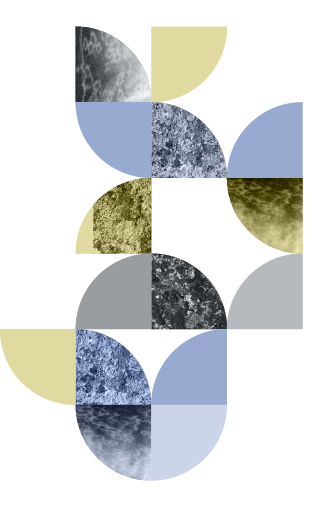 2023-2024 AGMCarry-Over
Executive Voting
ACTION ITEM: Update on the conflict, quorum, and voting among the Executive Committee, which comes from the member motion made at the June 2022 AGM. 

Several exchanges between the Executive and the Rules Committee members to ensure the amendments would be comprehensive and would clearly address the issues arising from the June 2022 AGM member motion.
  
Amendments have in principle been agreed to – schedule a special meeting at later date to present the amendments to the membership for consideration and adoption.
2023-2024 AGMCarry-Over
LPA Overhaul
The LPA Consolidated to June 2025 is available here.

Note: This recent consolidated version includes amendments to the oath, which now officially includes alternate language for affirming instead of swearing.   

Proposed areas for amendment were sent to the GN late last year.
Unclear if amendments will be made before elections.
Questions?
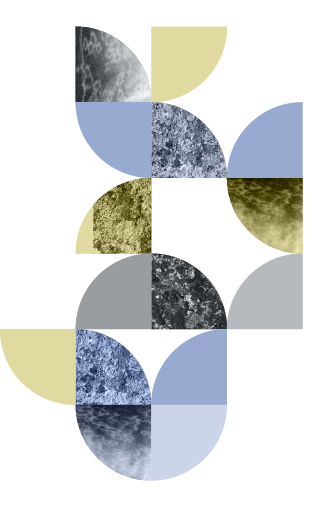 2023-2024 AGMCarry-Over
Member Directory & Referral Service
Member motion from 2024 AGM for the Executive to develop a referral service with information about membership status in other jurisdictions.
Discussions within Executive about how to implement.
Concerns: reliance on self-declaration of status, discipline actions in other jurisdictions not being reported & ability to keep up-to-date.

New website to launch – possible to make changes. 

Working towards a funded pro-bono or low-fee legal advice session.
Survey will be coming soon!
Questions?
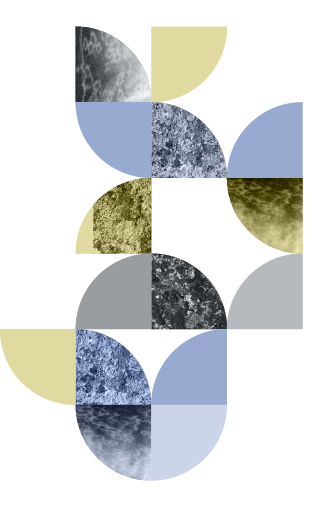 2024-2025 Projects
Community-Based Work
Launch of the designated access to justice website (funded by the Government of Nunavut): https://www.uqaqatigiinniq.ca/
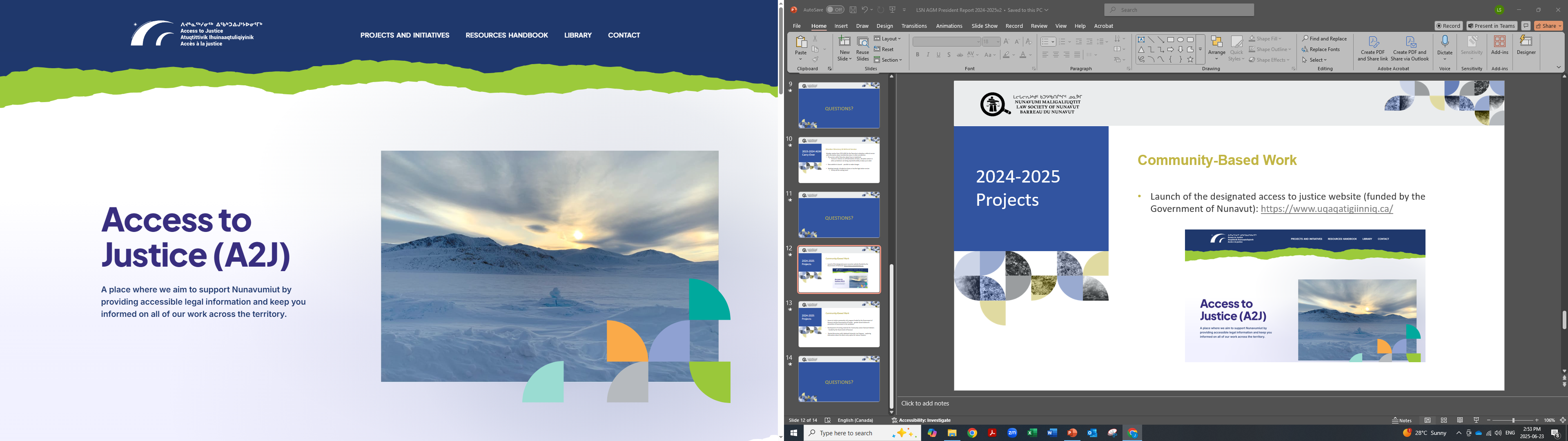 2024-2025 Projects
Community-Based Work
Access to Justice community-visit program funded by the Government of Nunavut and the Government of Canada – gender-based violence & prevention of harassment in the workplace.
Development of training materials for Community Justice Outreach Workers – funded by the Government of Nunavut.

Started discussions with Lakehead University Law Program – exploring information about the direct-entry option for mature students.
Questions?
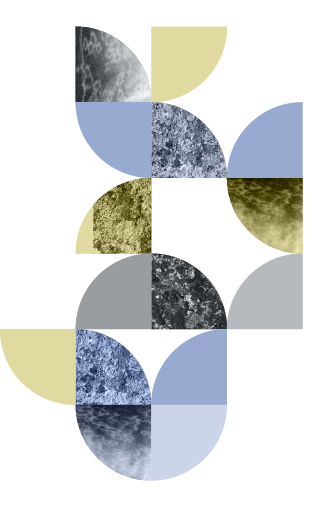